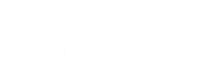 The Value of Assembling
Nehemiah 8:1-8
They Gathered
They Requested God’s Word
They Invested Time
They Were Attentive
Their Growth Produced A Desire to Worship!
Nehemiah 8:1-8
They Stood
They Acknowledged Truth
They Understood
They Responded (8:9-18)
Their Growth Produced A Desire to Worship!
Worship Is Always TO God But Largely FOR Man
They were in the 7th Month
Feast of Trumpets (1st Day)
Day of Atonement (10th Day)
Feast of Booths (15th Day)
Worship Was Designed With Man In Mind
Ephesians 5:15-21
Understand God’s Will…
Be Filled with the Spirit…
Address One Another…
Give Thanks…
Submit To One Another…
Worship Should Be More About WANT TO than HAVE TO!
Rise & Build: Seeing the Value of Assembling
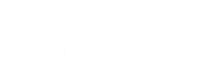 2021